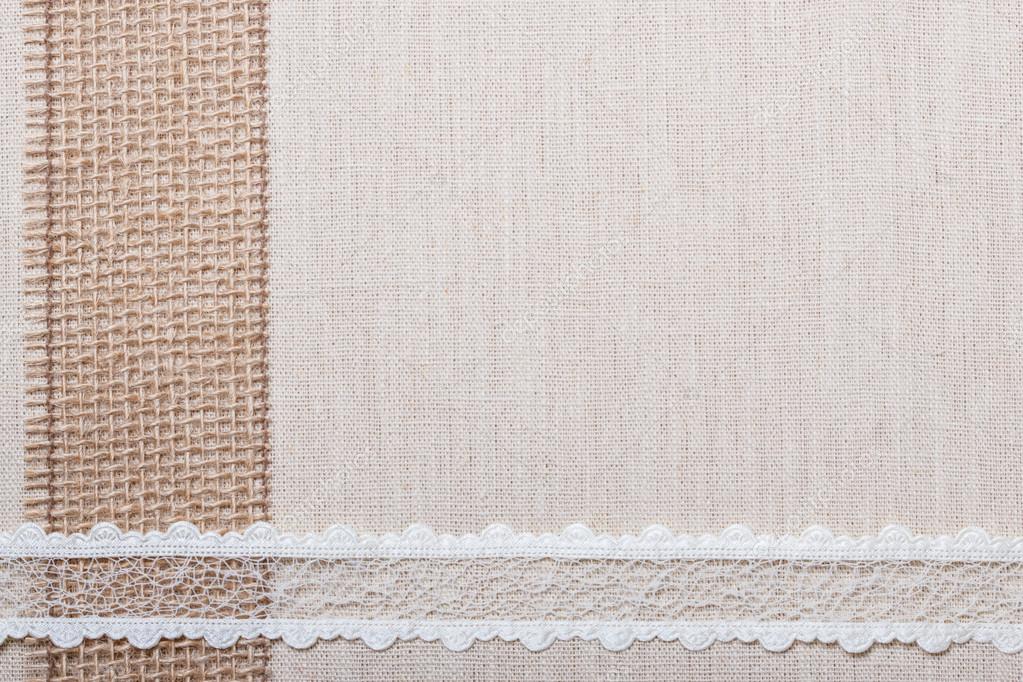 История фартука
Воспитатель: Радкевич Л.М. 
МДОУ «Детский сад №10 «Радуга», 
г.Гаврилов-Ям, Ярославская обл.
Считается, что первый фартук появился у мужчин в Древнем Египте. 
Первоначальная роль фартука состояла в том, чтобы прикрыть обнаженное тело и представляла собой набедренную повязку.
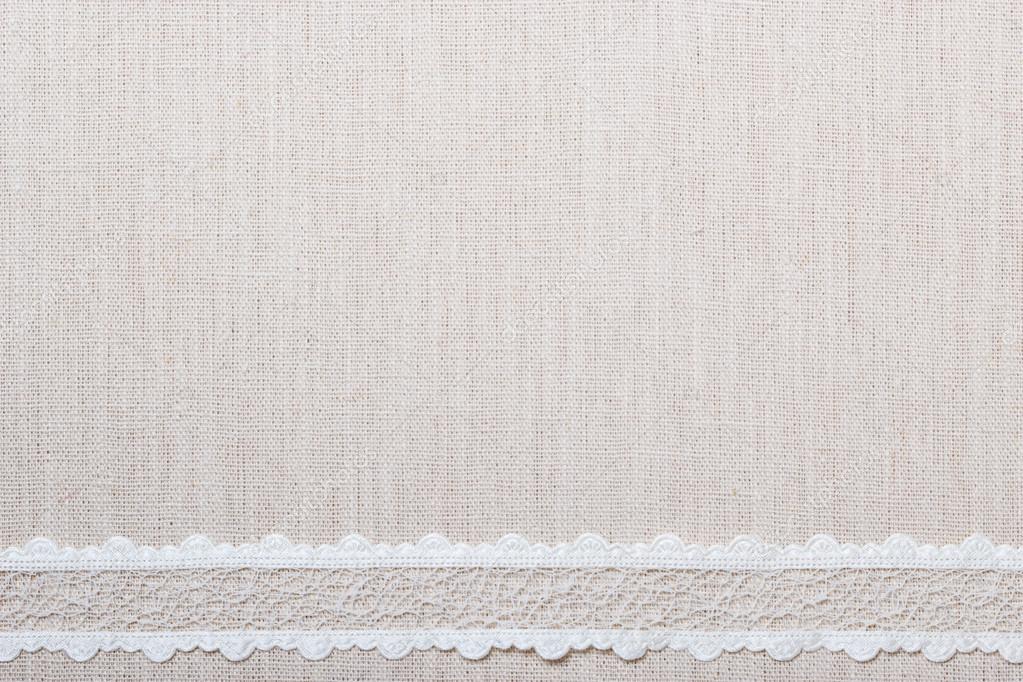 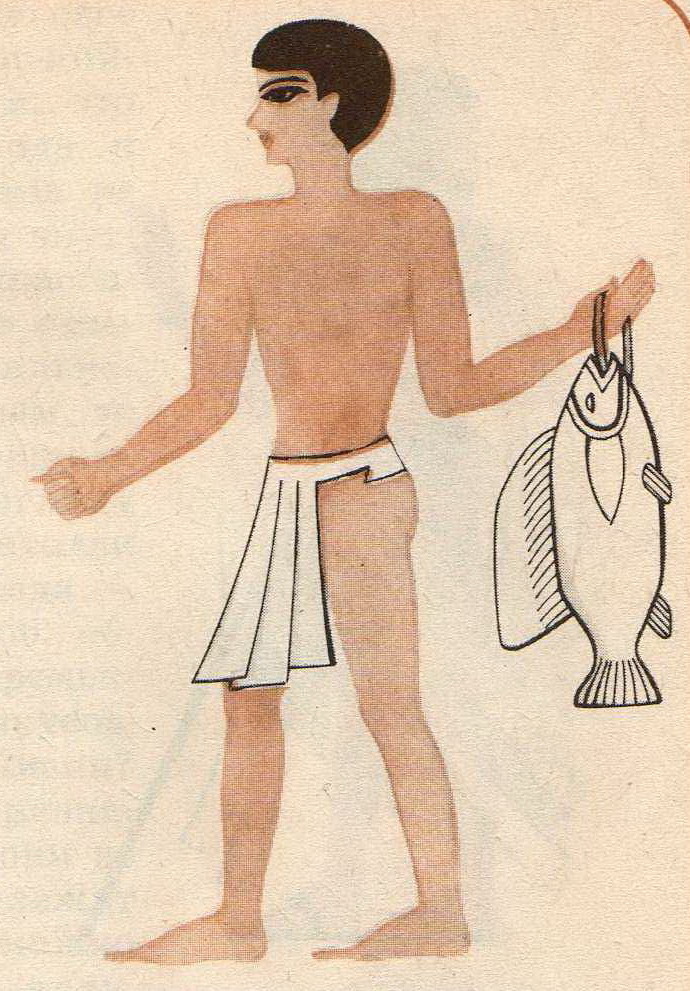 Чуть позже фартук стал шире и  использовался для обозначения социального статуса человека. С этой целью его носили фараоны и мужчины, состоящие на государственной службе.
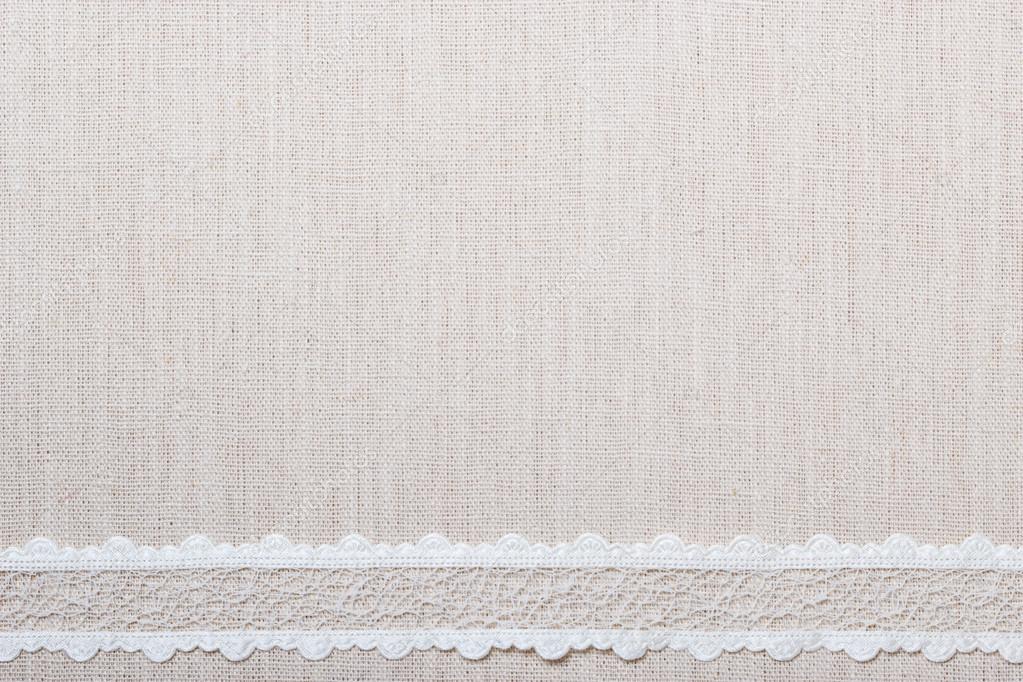 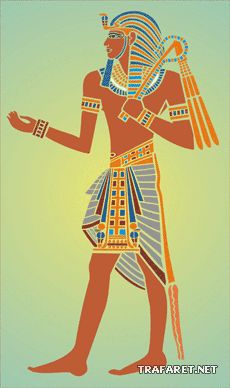 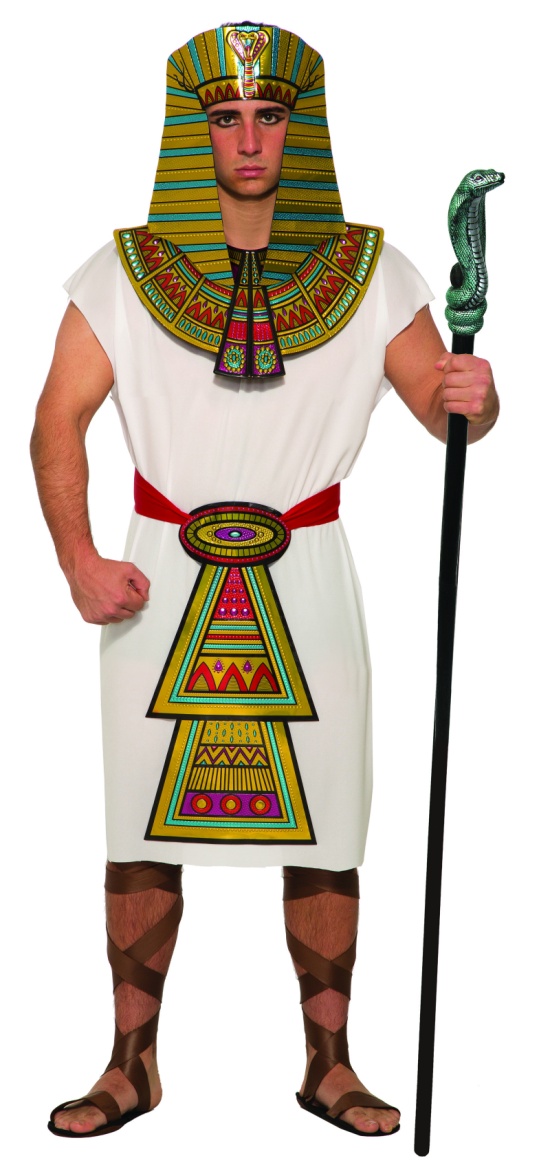 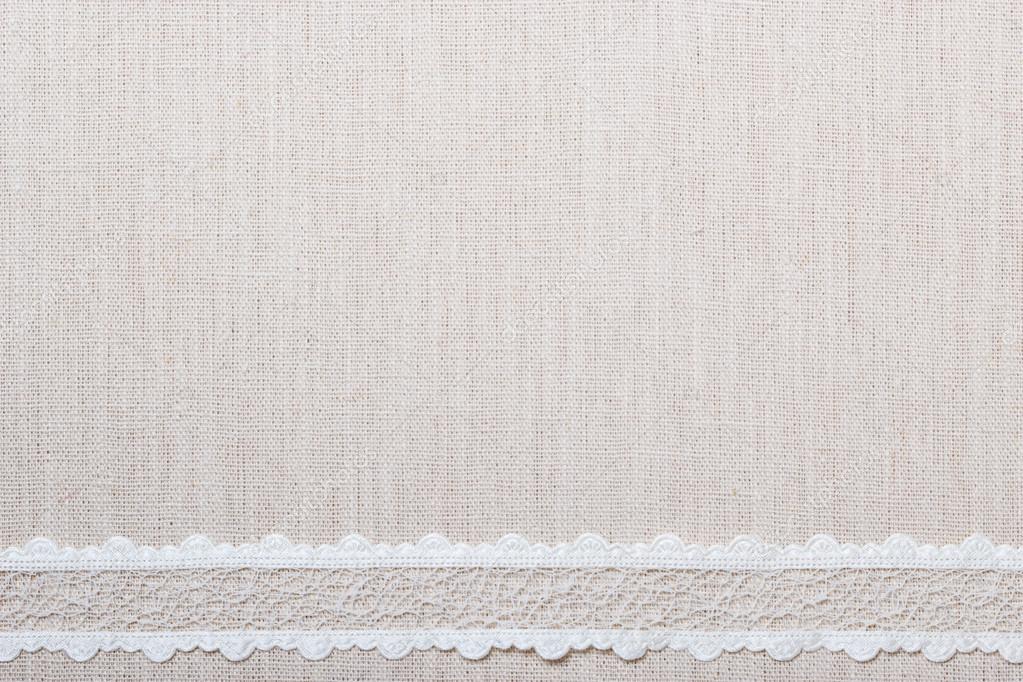 История возникновения фартука в Древнем Египте.
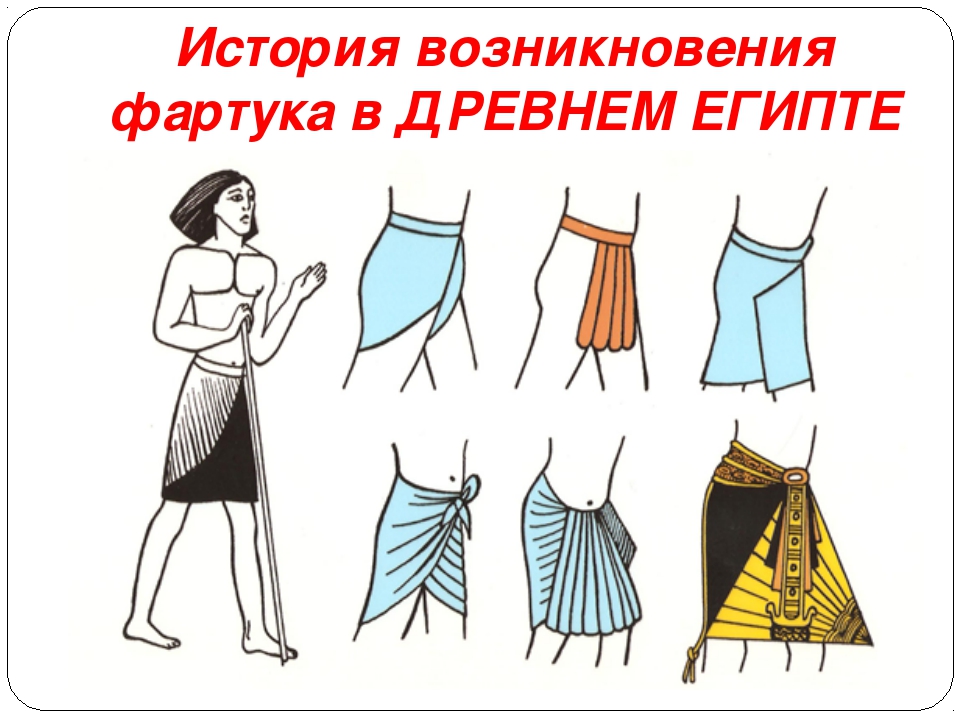 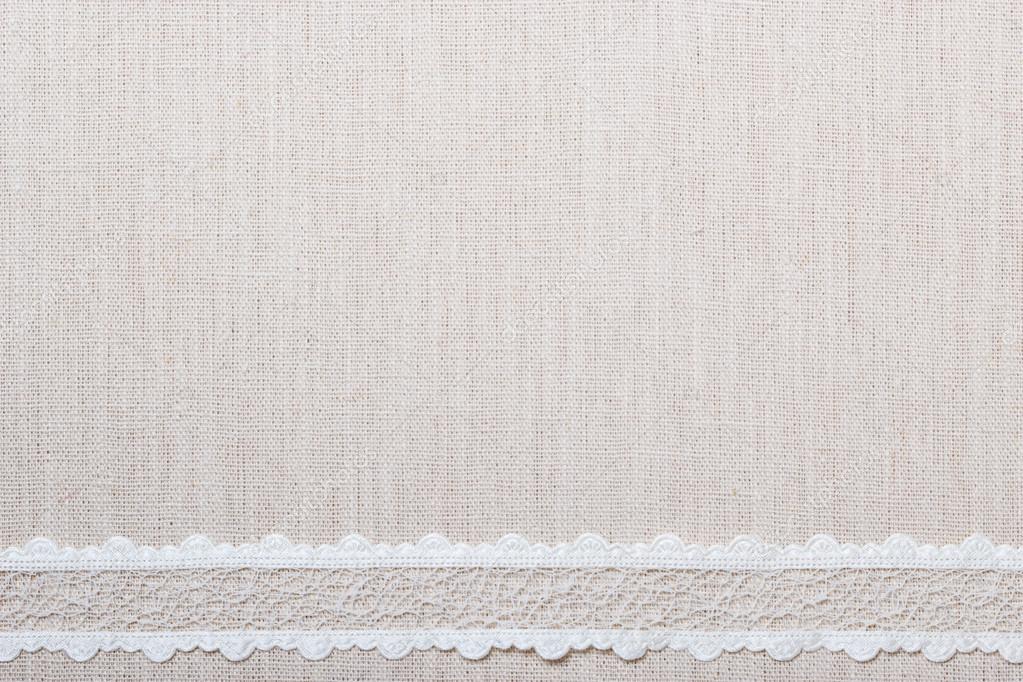 Потом фартук видоизменялся, проникал из одной страны в другую, стал так же частью женского и детского костюма, знаком отличия людей благородного сословия и, наоборот, деталью униформы прислуги.
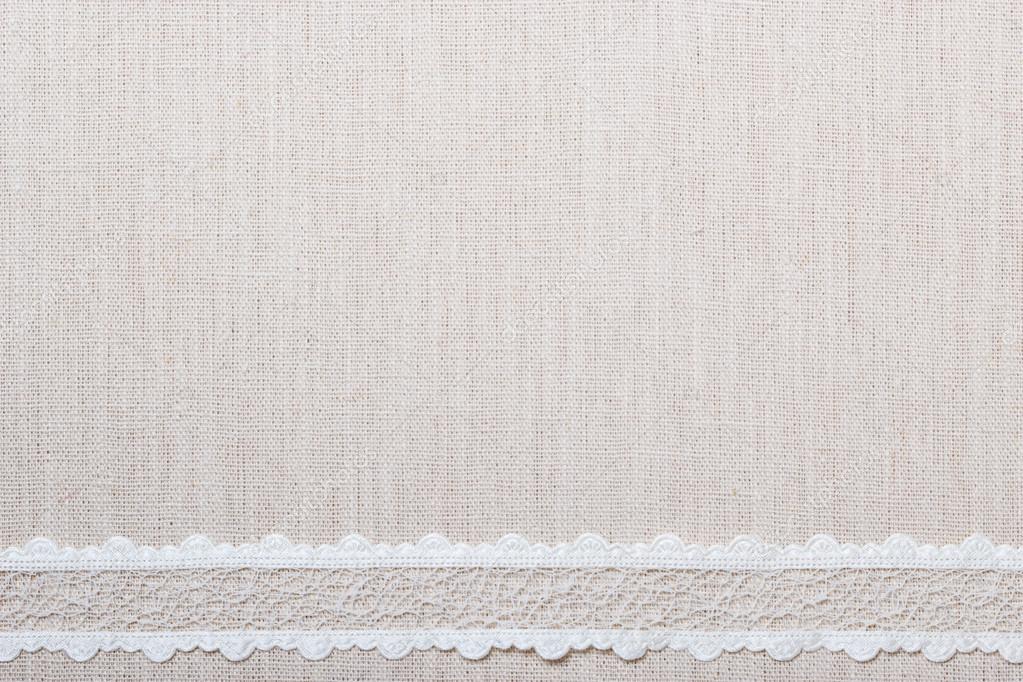 Ремесленники, трактирщицы, поварихи, крестьяне пользовались фартуками, чтобы прикрыть, защитить свое платье. Шили их из простых, доступных им материалов: кожи, тонких и дешевых  тканей.
Фартуки ремесленников.
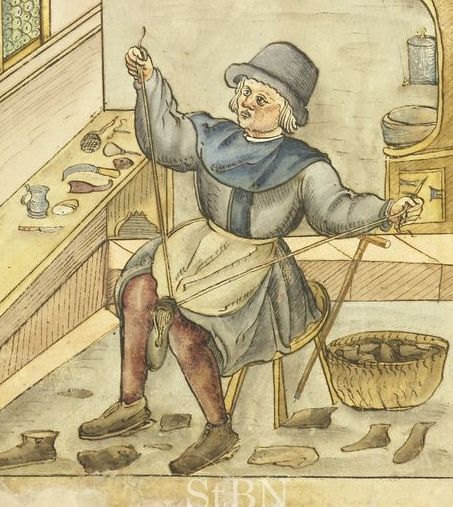 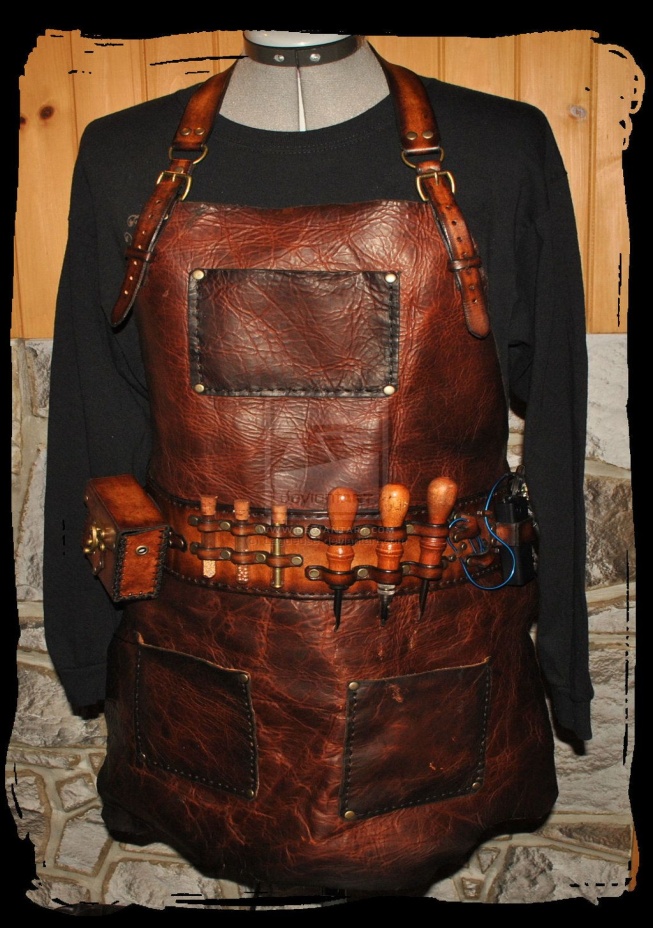 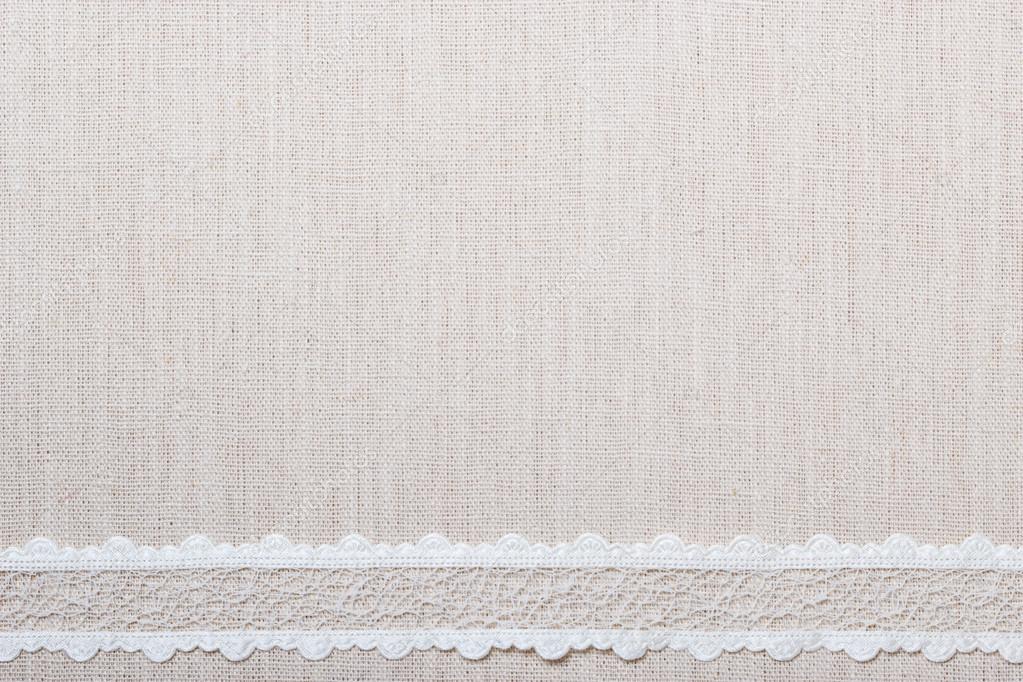 Фартуки для крестьян, прислуги,
трактирщиц.
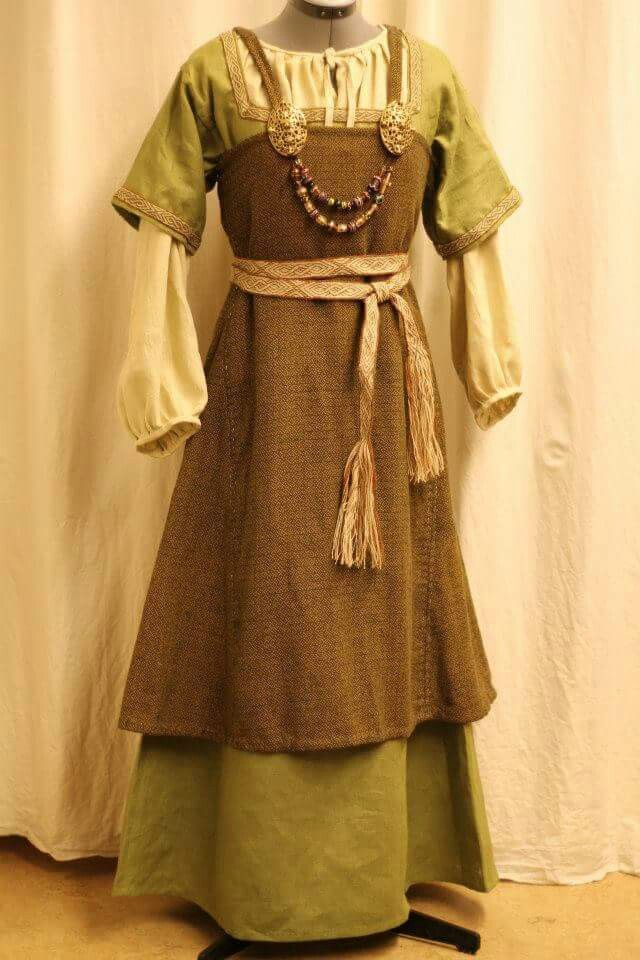 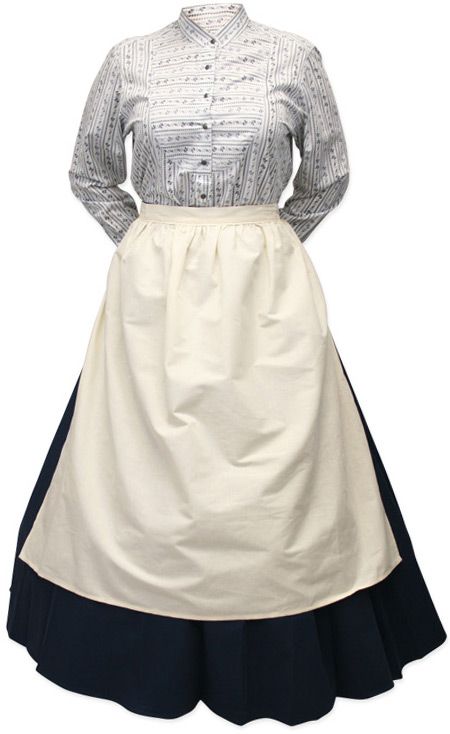 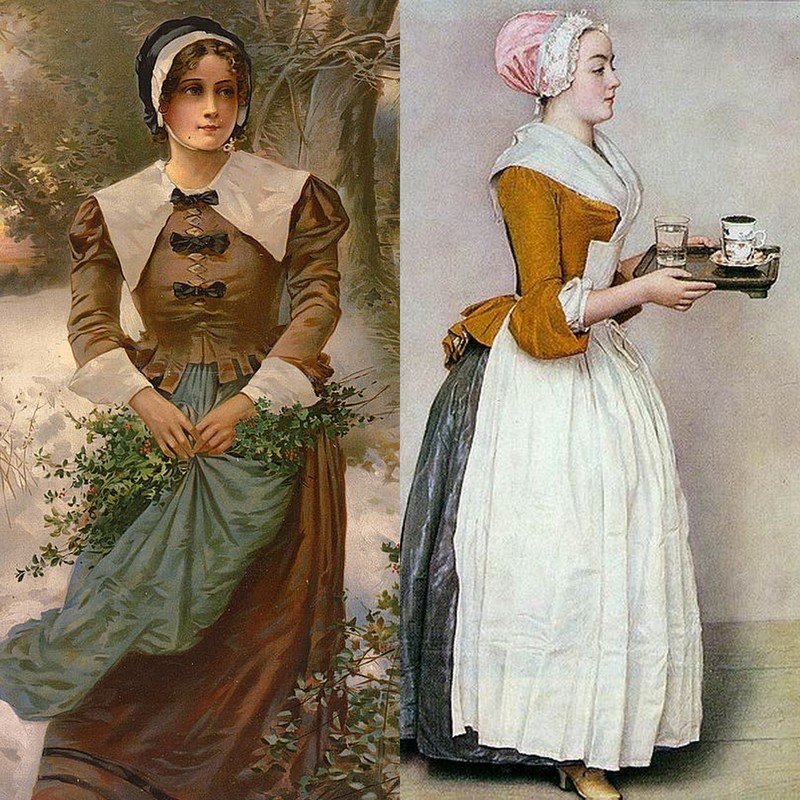 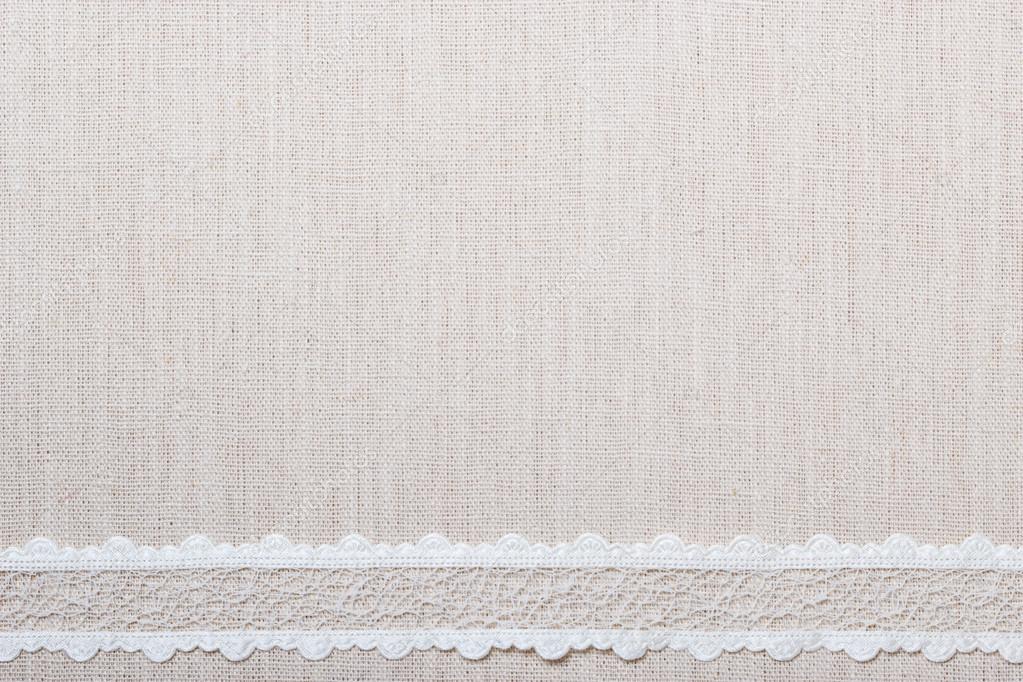 Фартуки богатых дам были сшиты из дорогих, изящных тканей. Часто - украшенные вышивкой и дорогими кружевами.
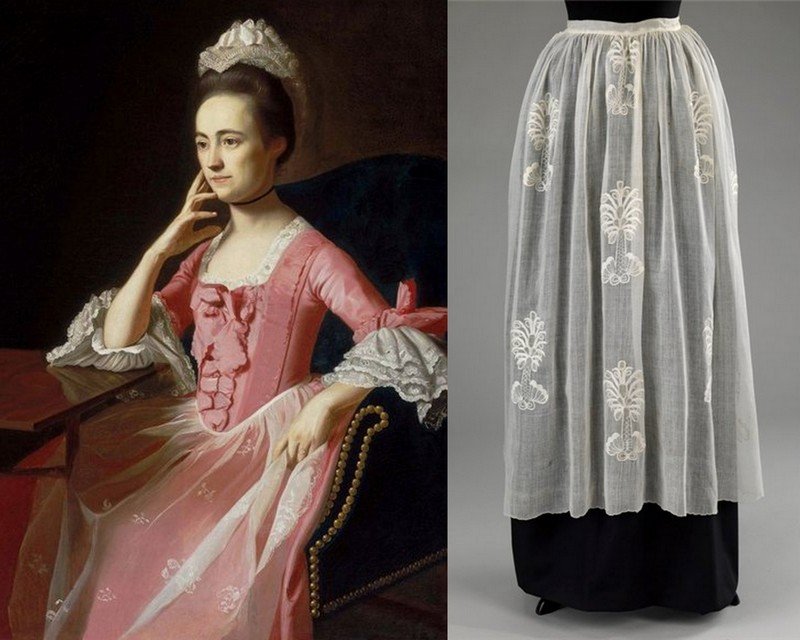 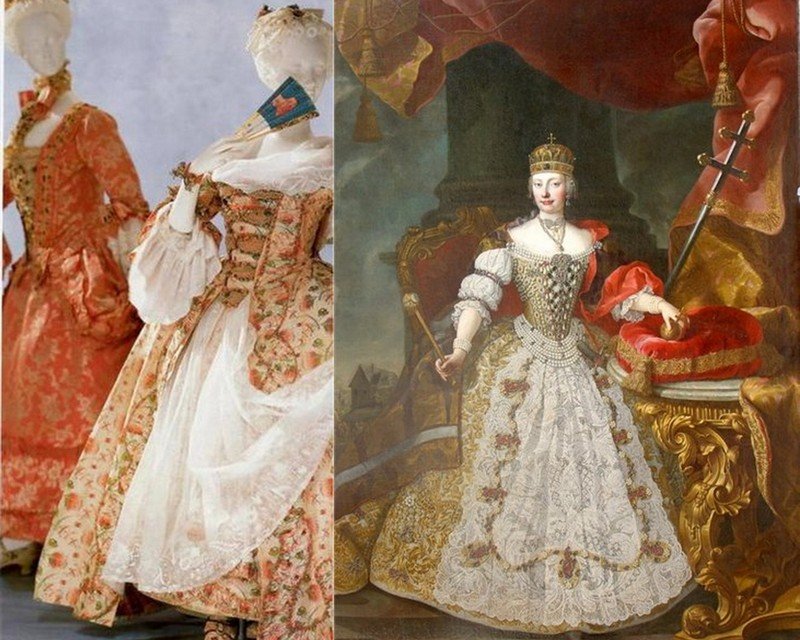 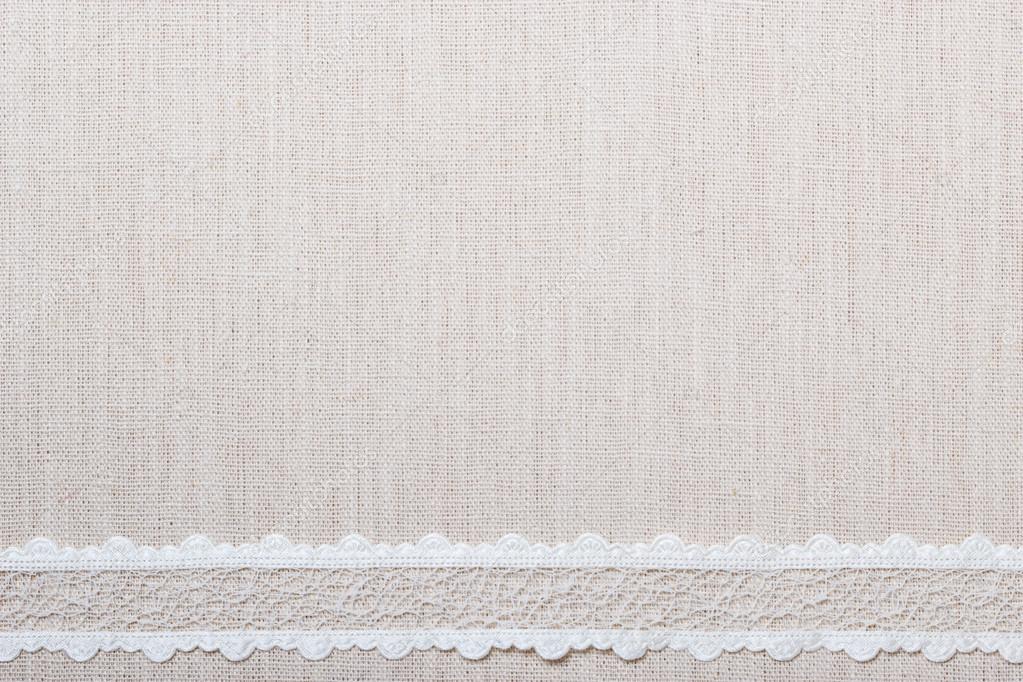 Фартуки для детей
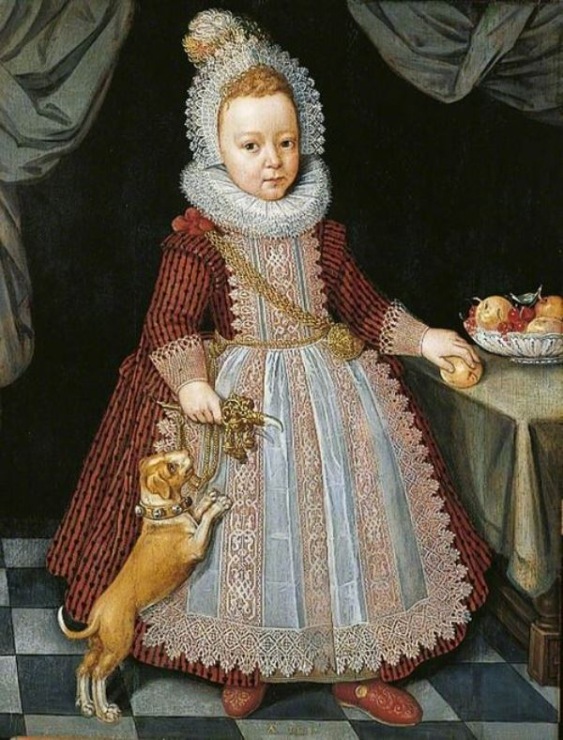 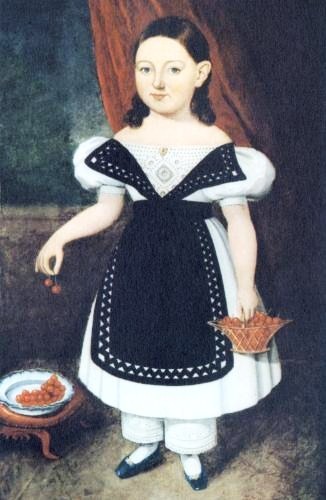 На Руси фартук (передник) стал частью народного костюма русских женщин. Шились передники из хлопчатобумажной, льняной или шерстяной ткани и украшались по краям отделкой.
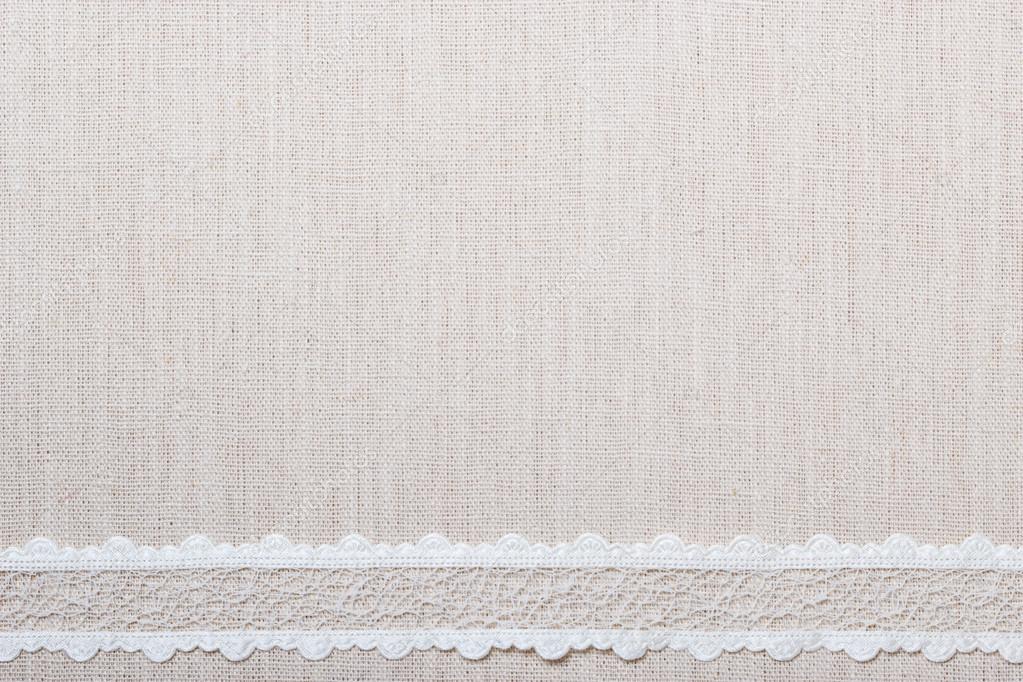 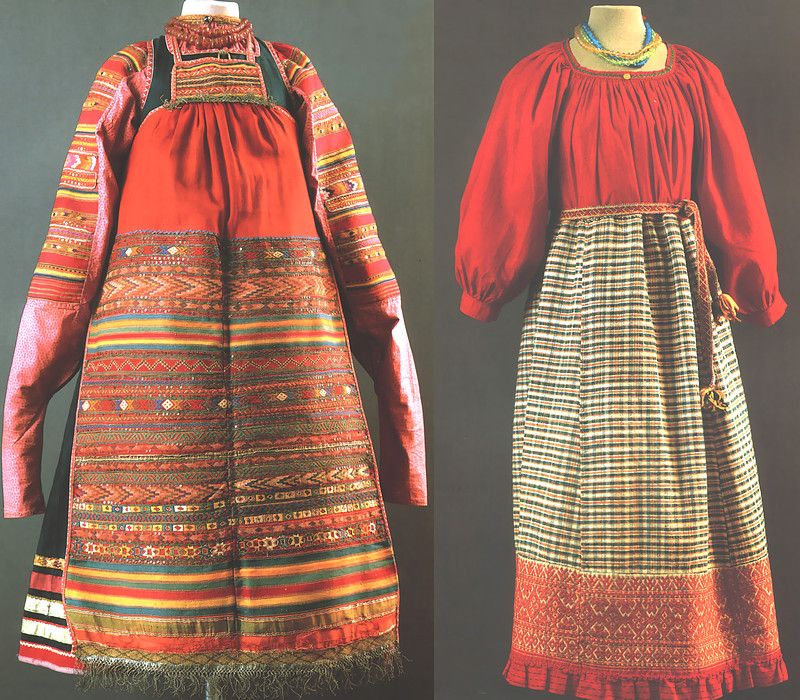 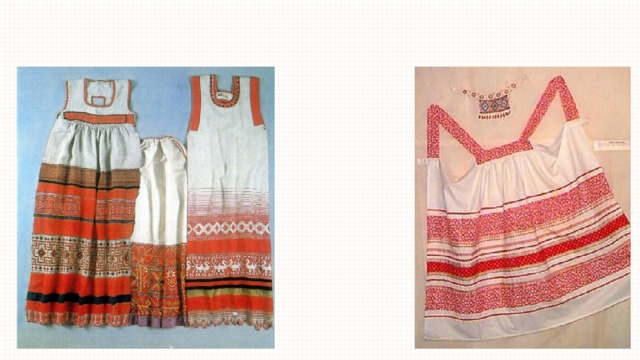 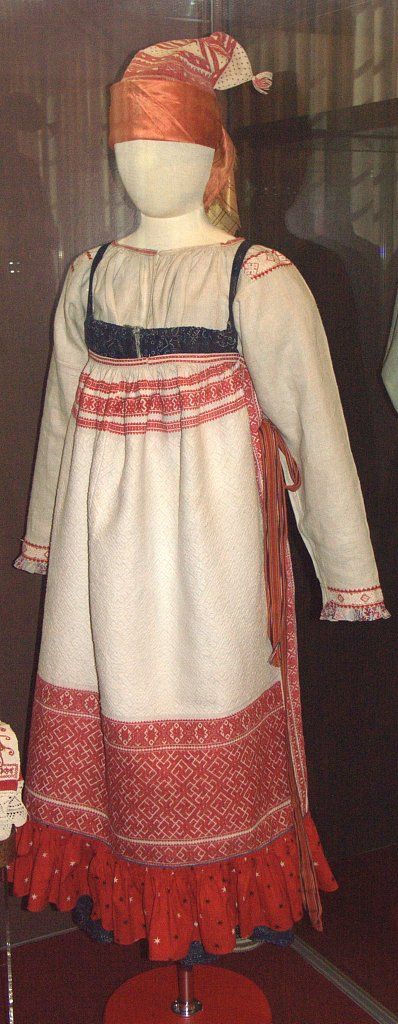 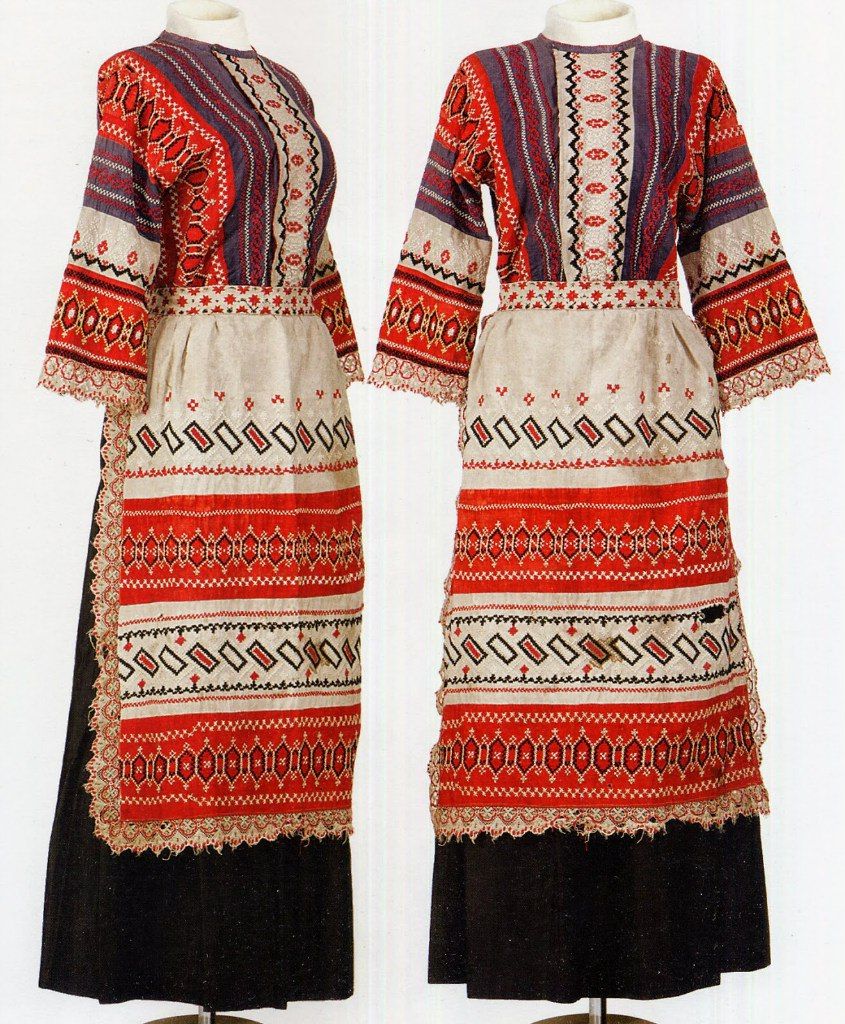 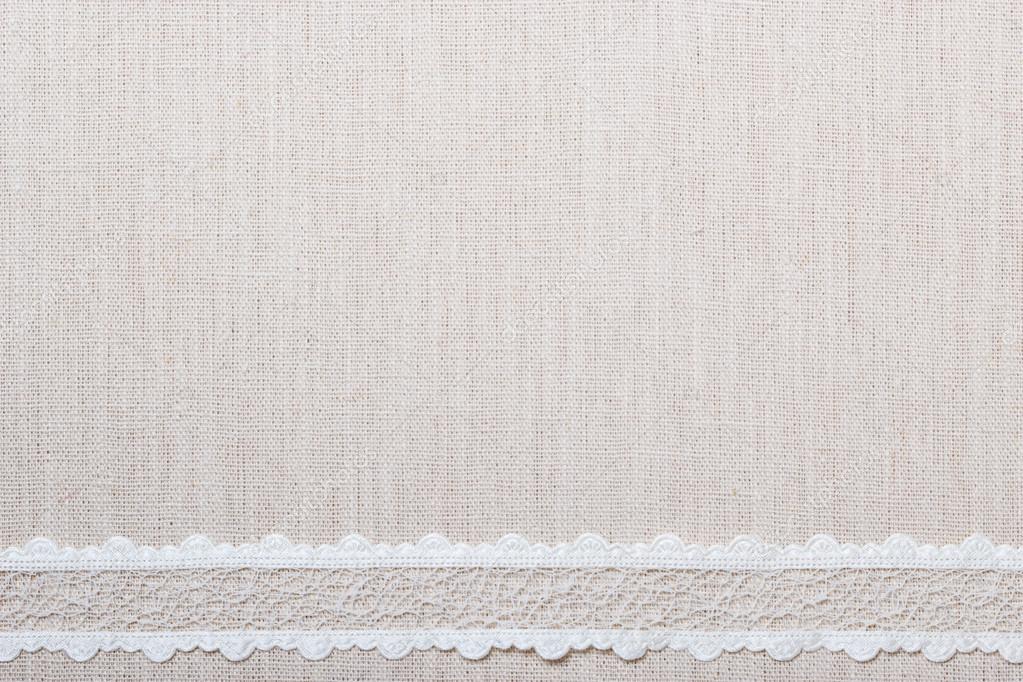 На праздники носили легкие передники, украшенные лентами, символами природы и вышивкой.
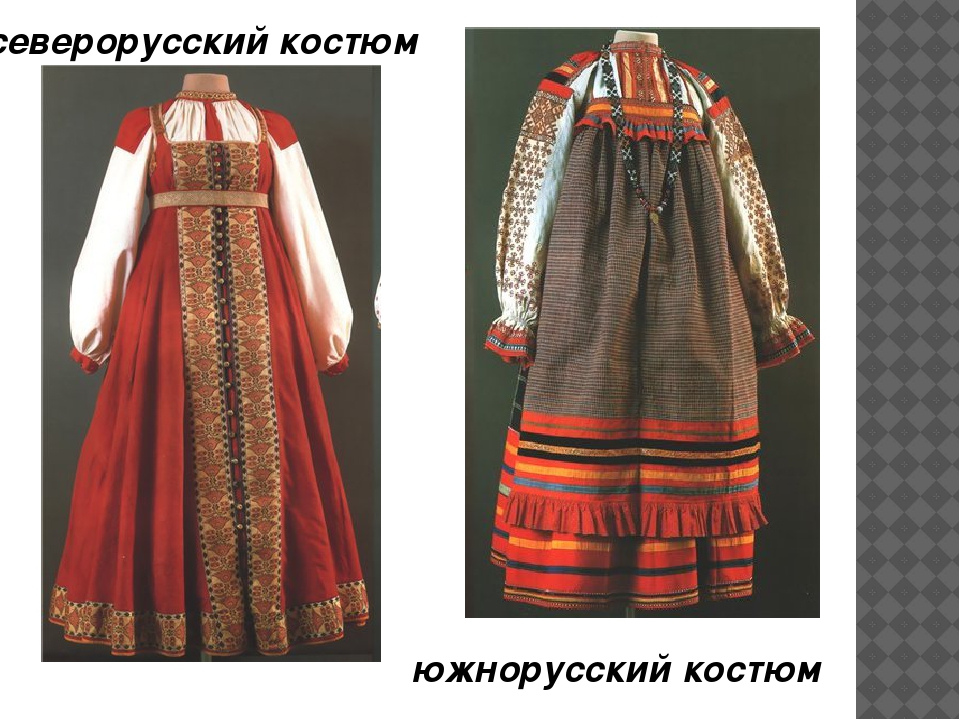 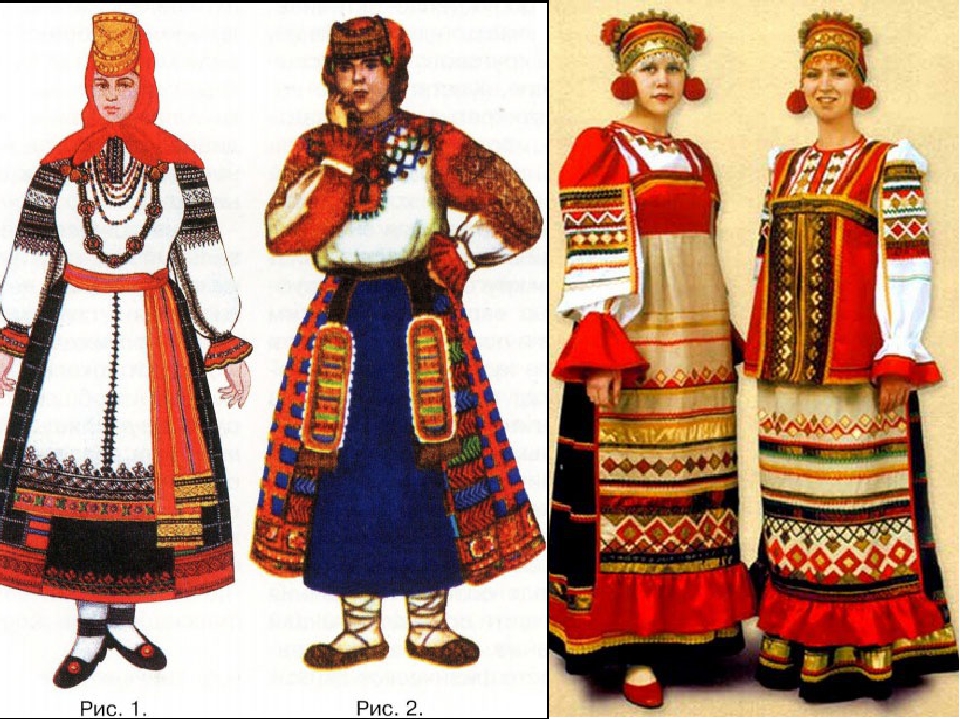 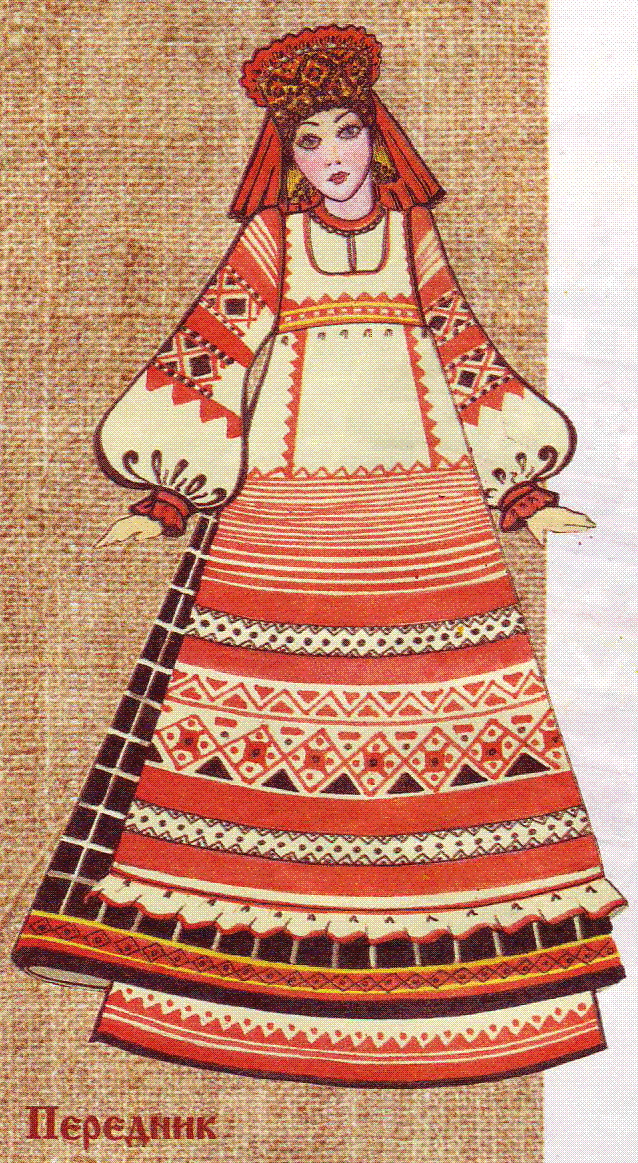 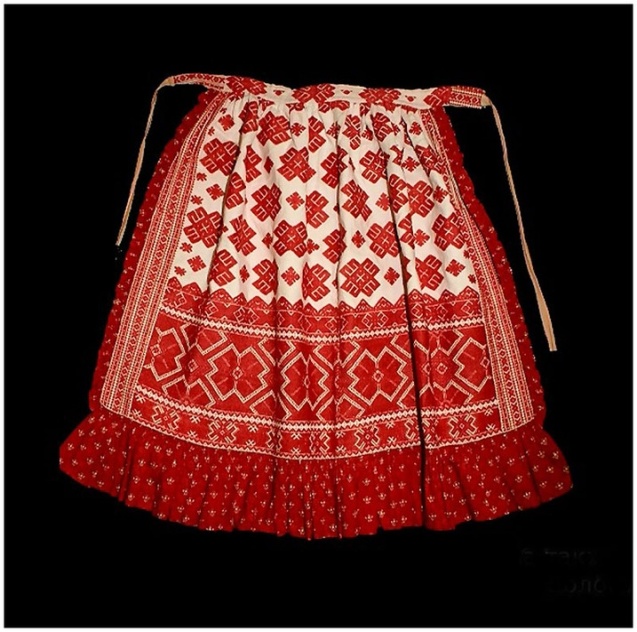 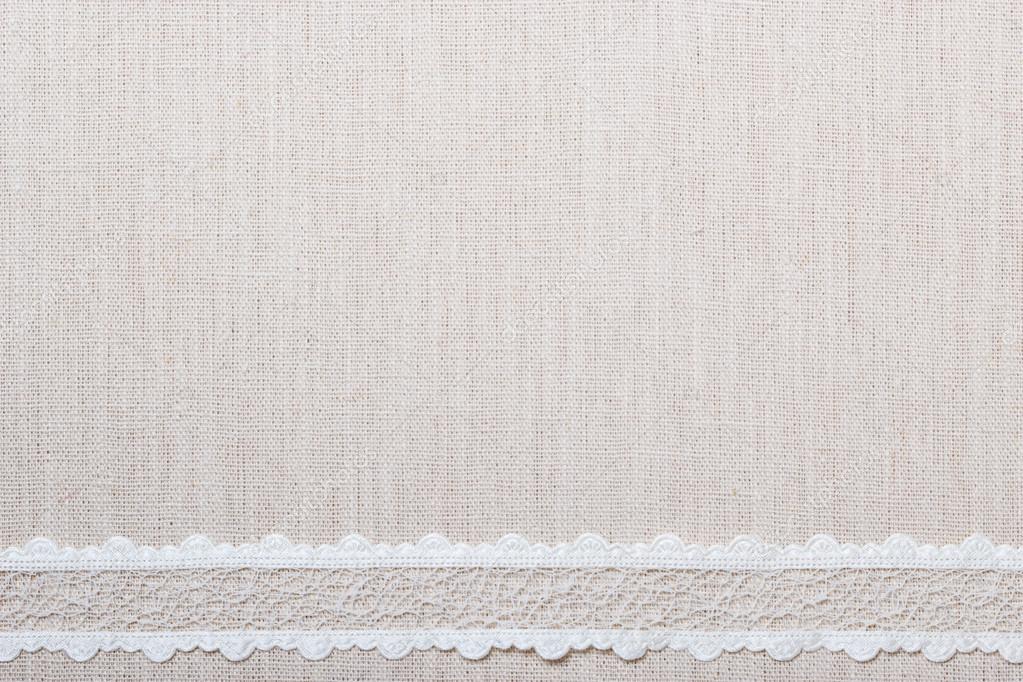 Детские фартуки служили защитой платья от грязи и пыли. Тем не менее фартучки были очаровательны и красивы.
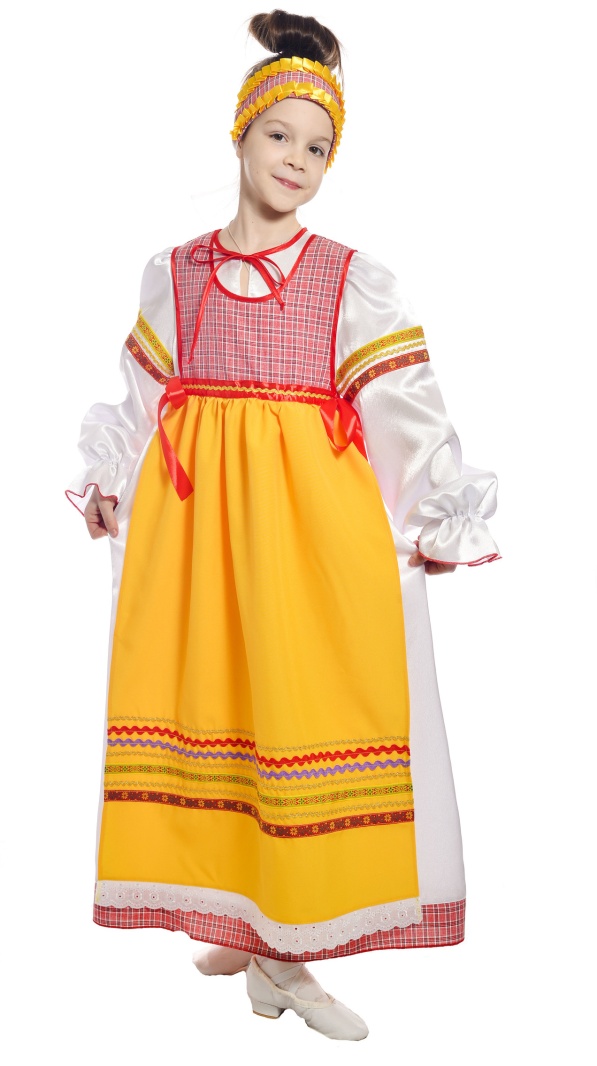 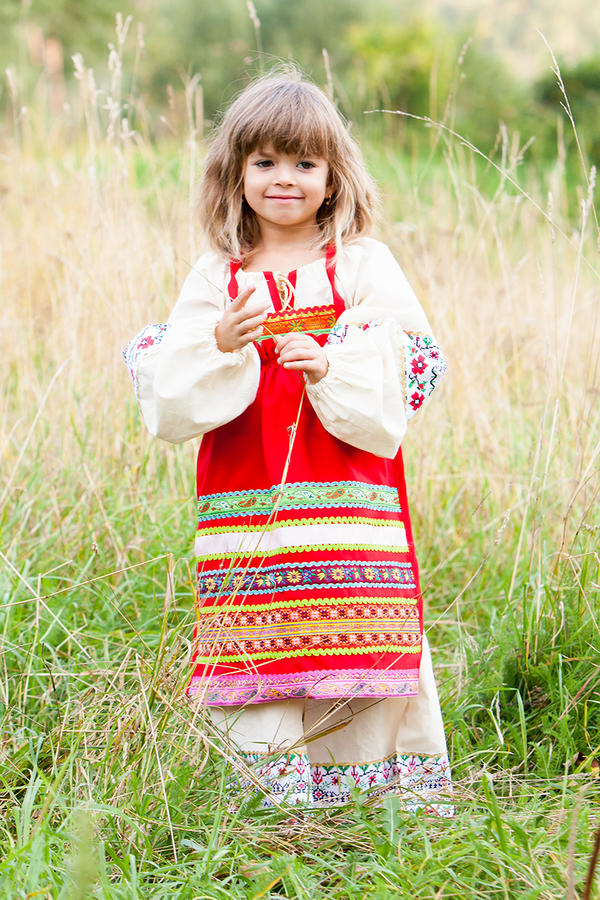 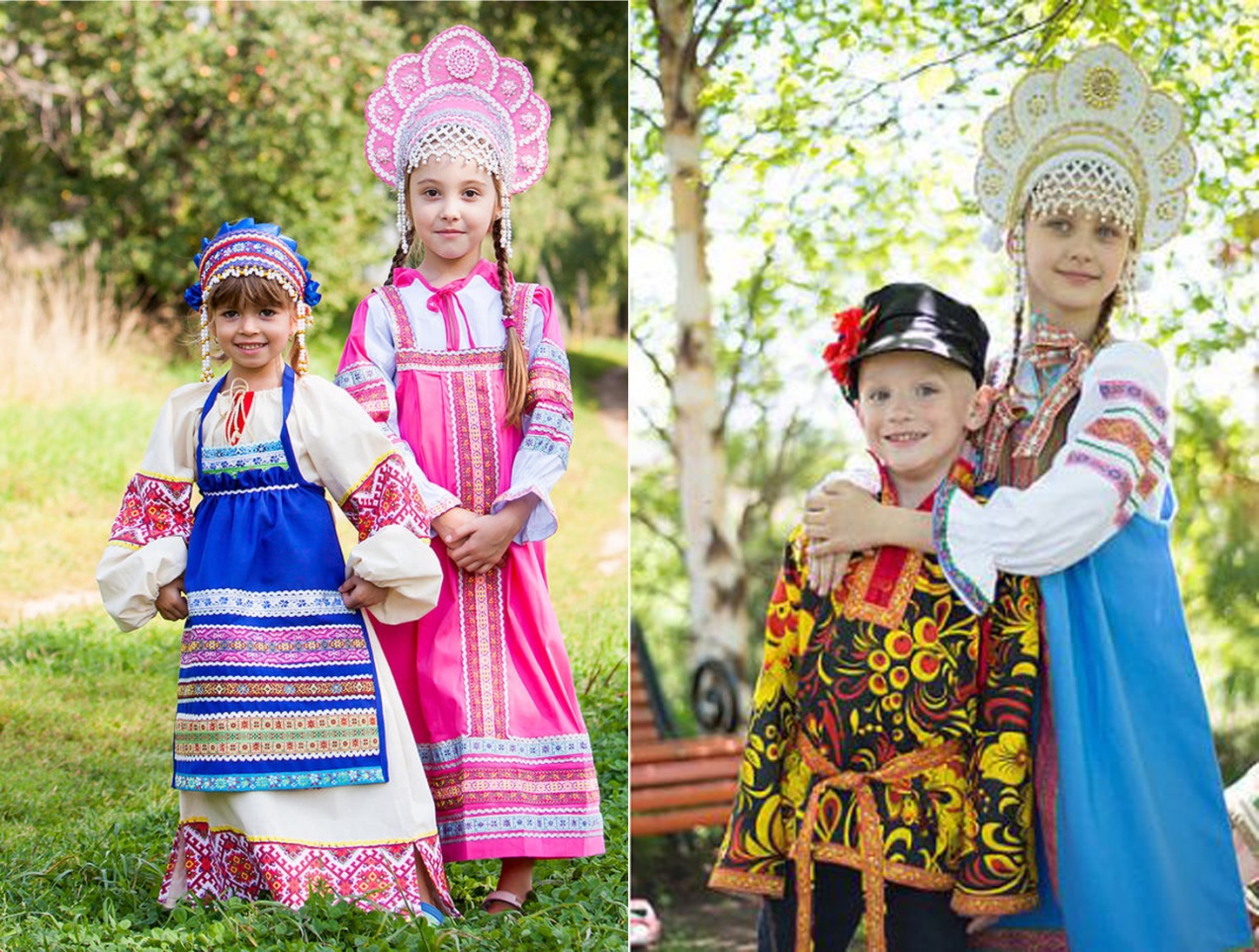 В дальнейшем детские фартуки стали носить в образовательных учреждениях.
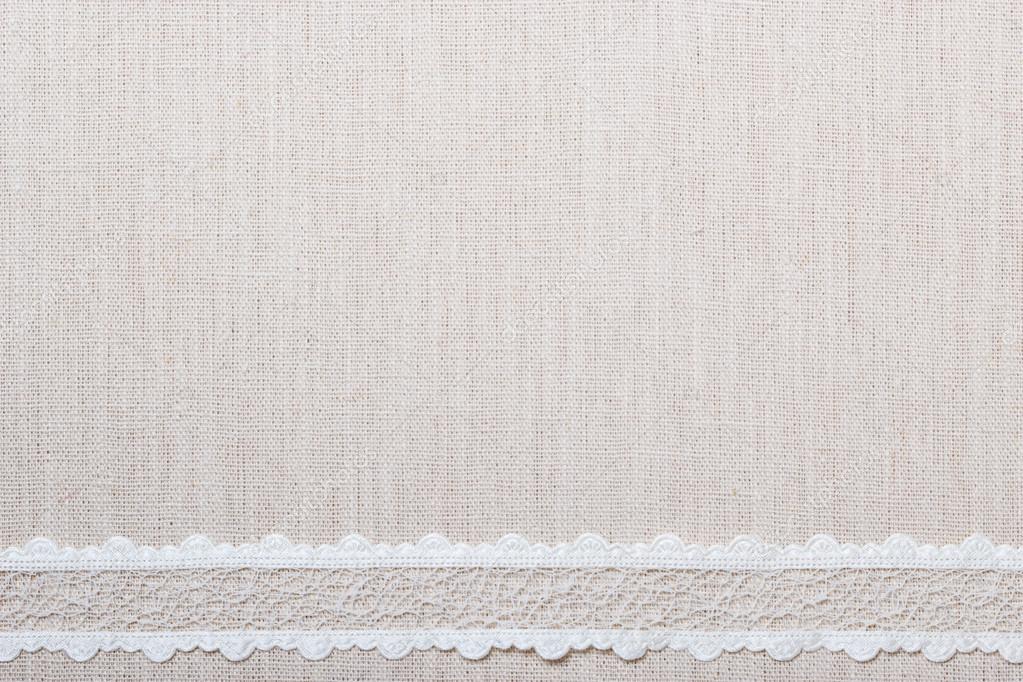 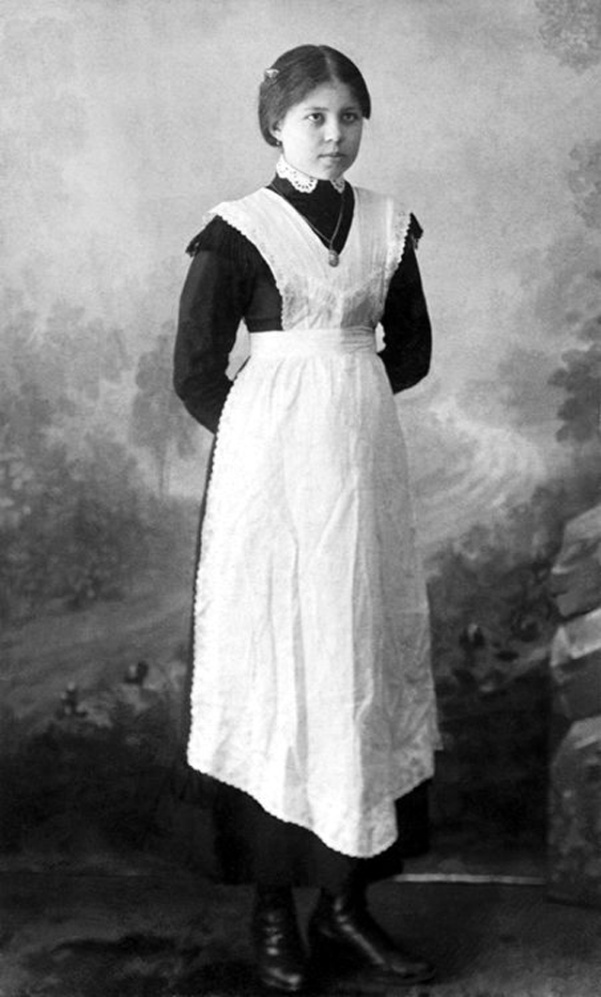 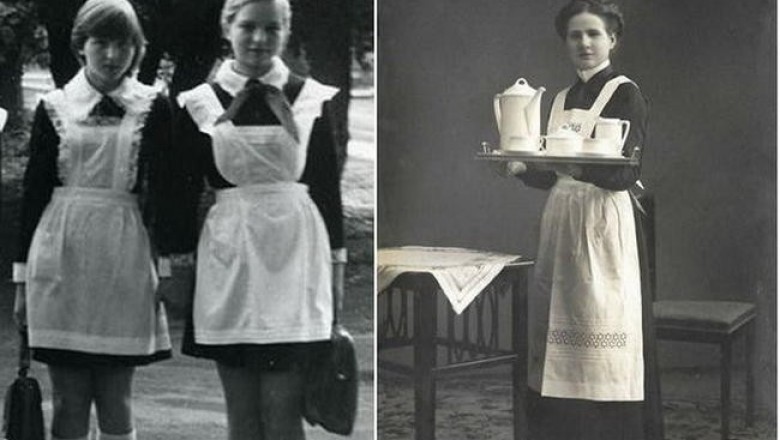 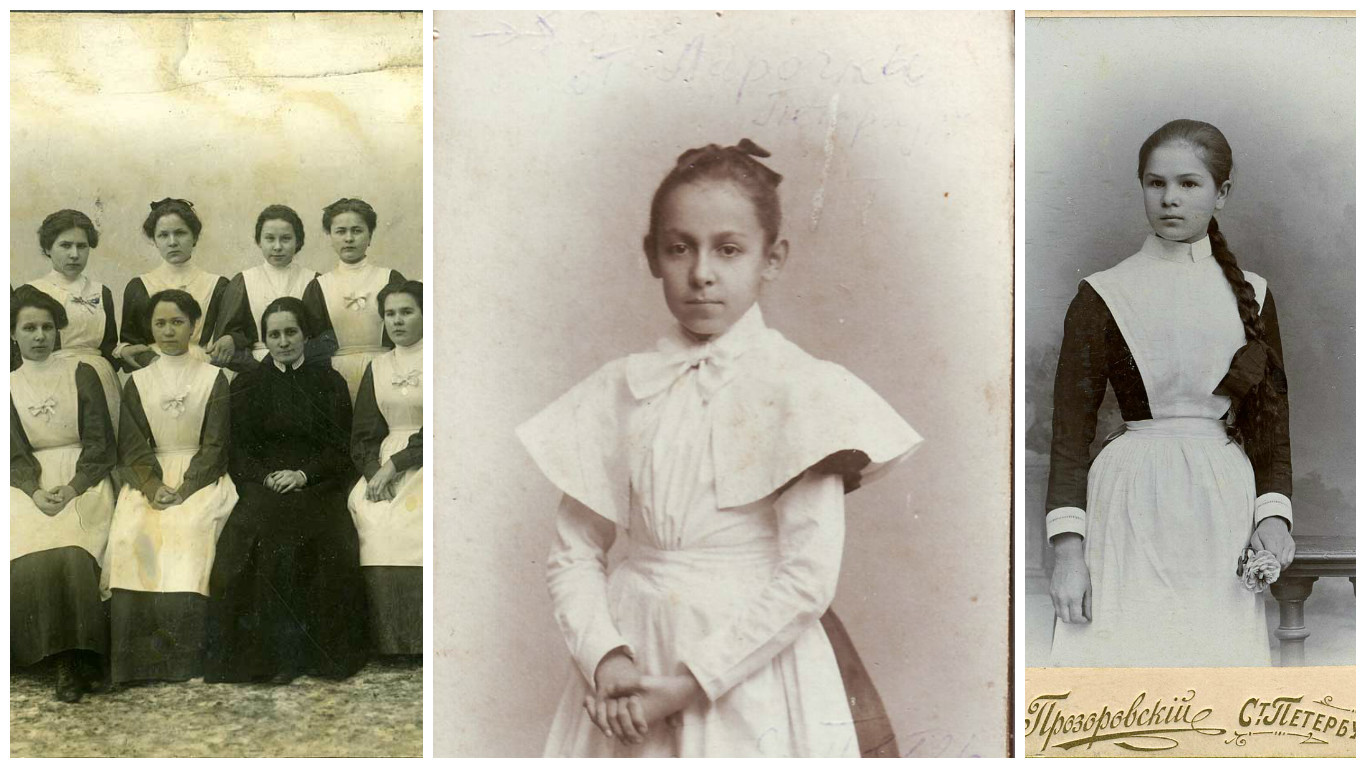 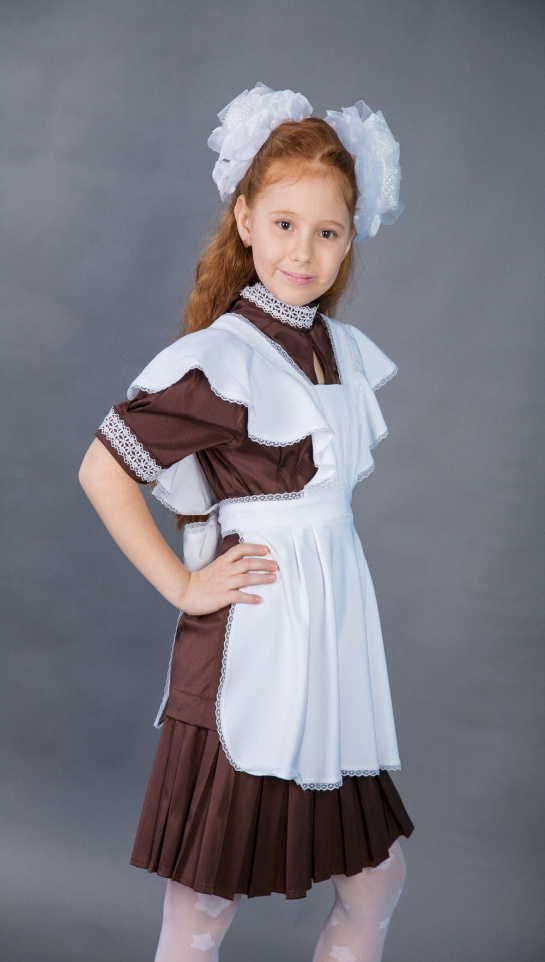 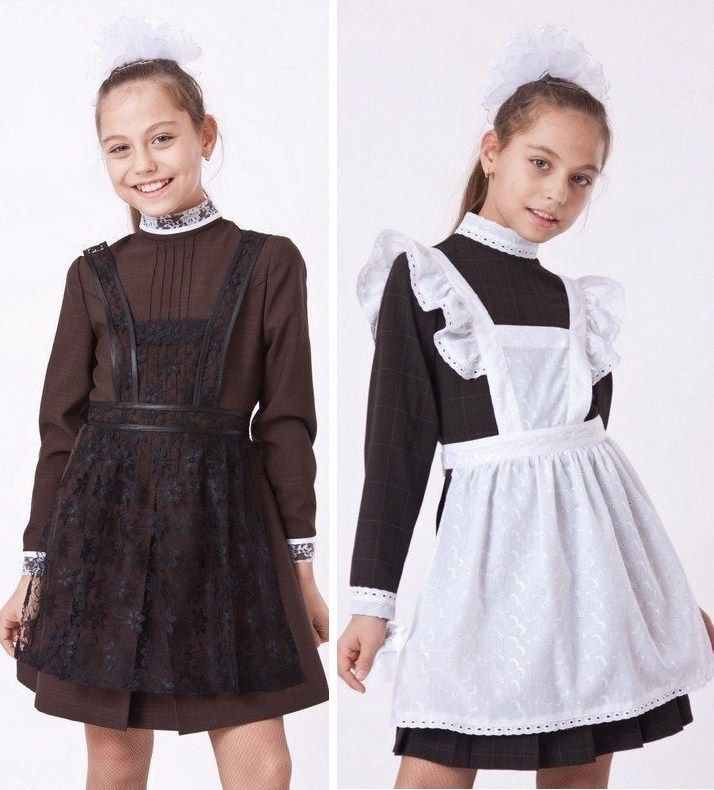 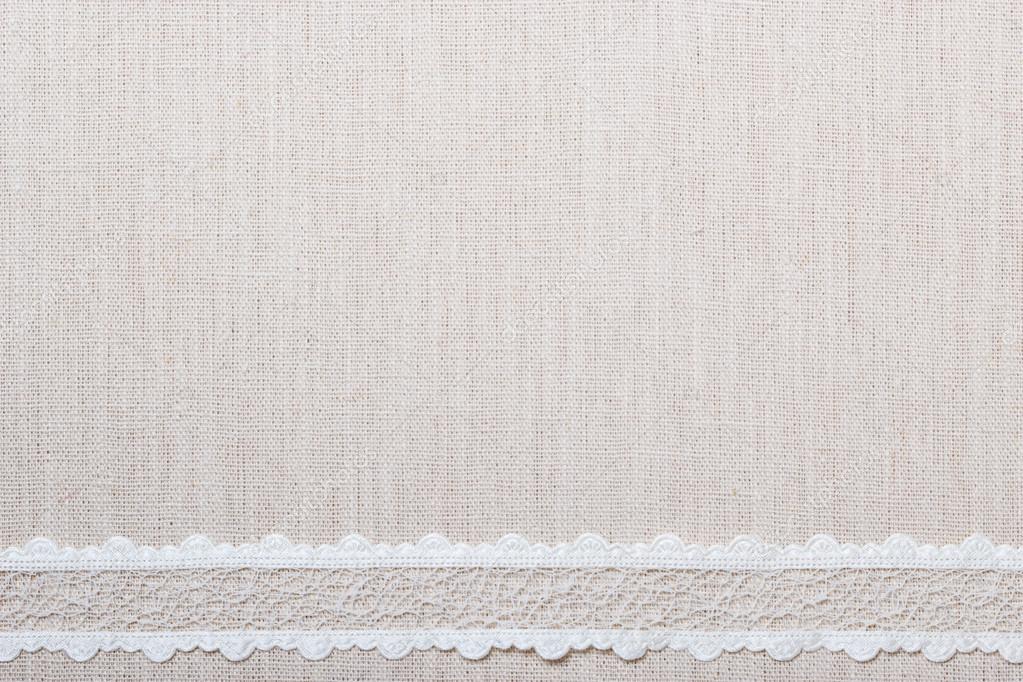 В настоящее время фартуками, как и раньше, пользуются промысловых дел мастера, такие как сапожники, портные, столяры, кузнецы, пекари и другие ремесленники.
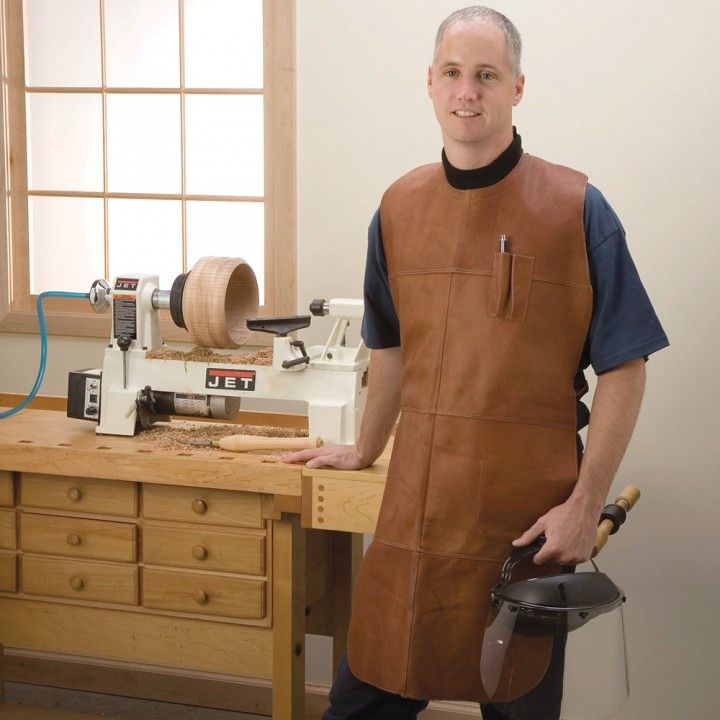 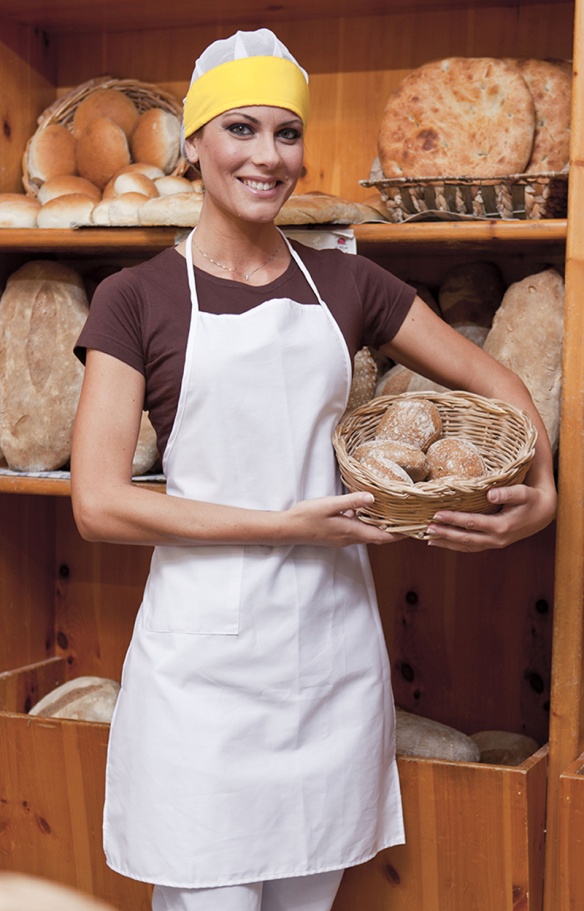 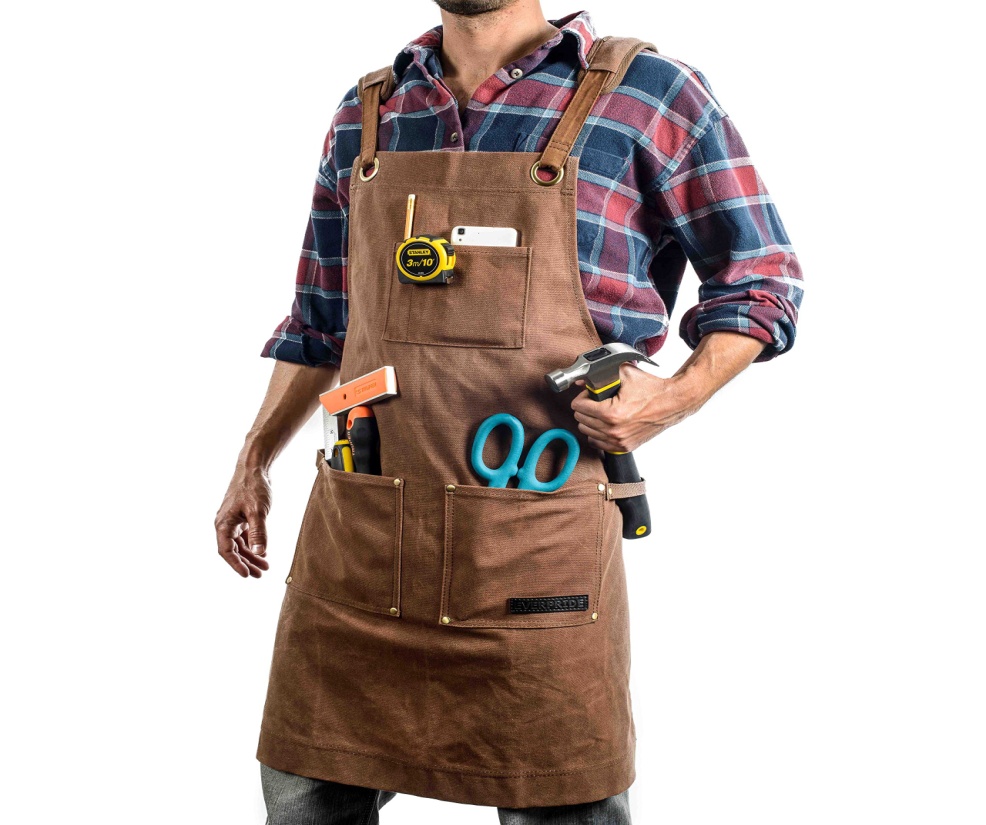 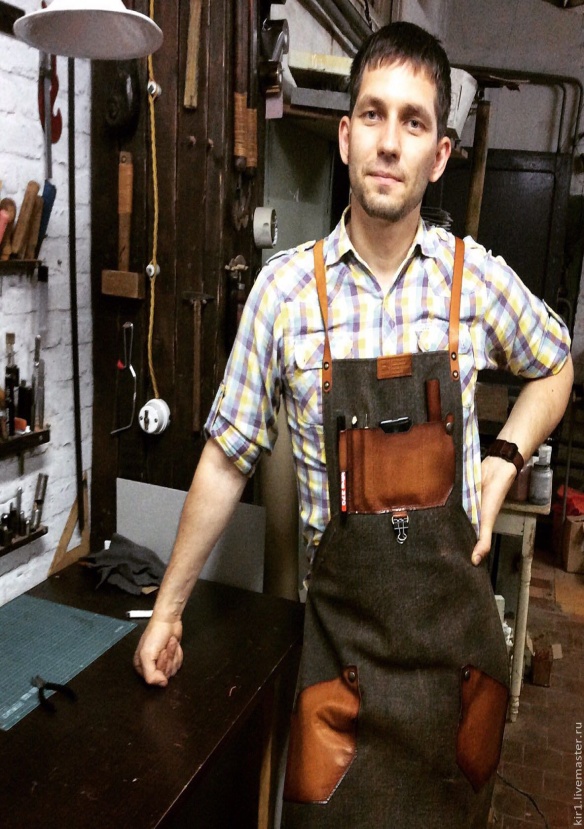 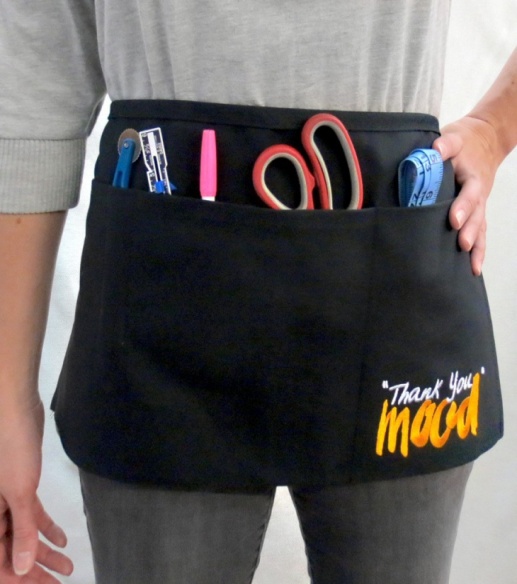 Также фартуки имеются у уборщиц, продавцов, официантов, парикмахеров и домохозяек.
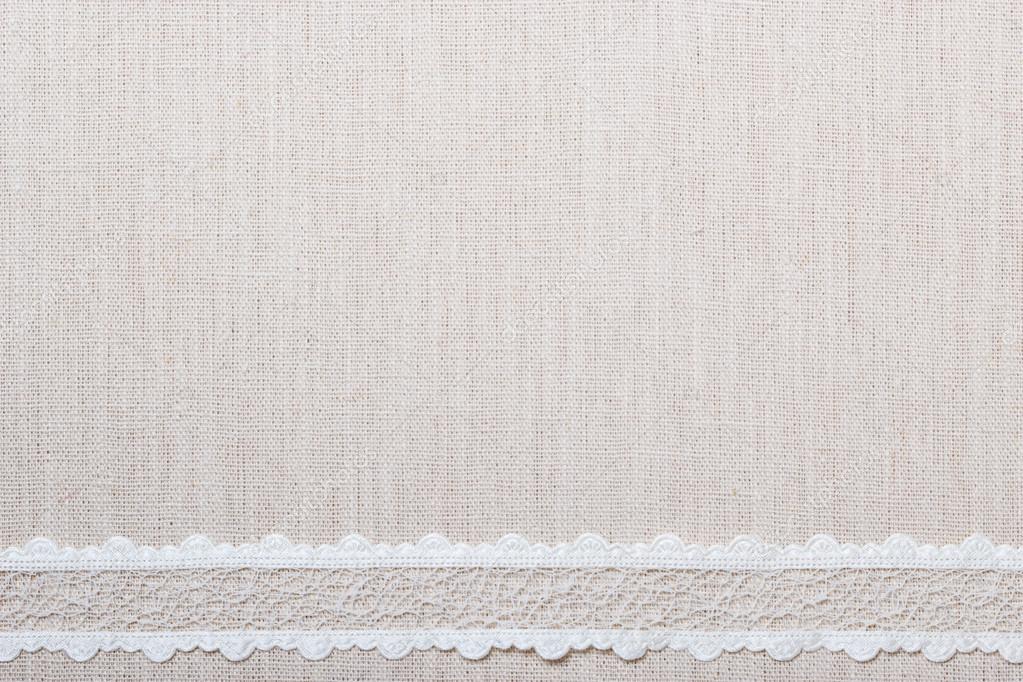 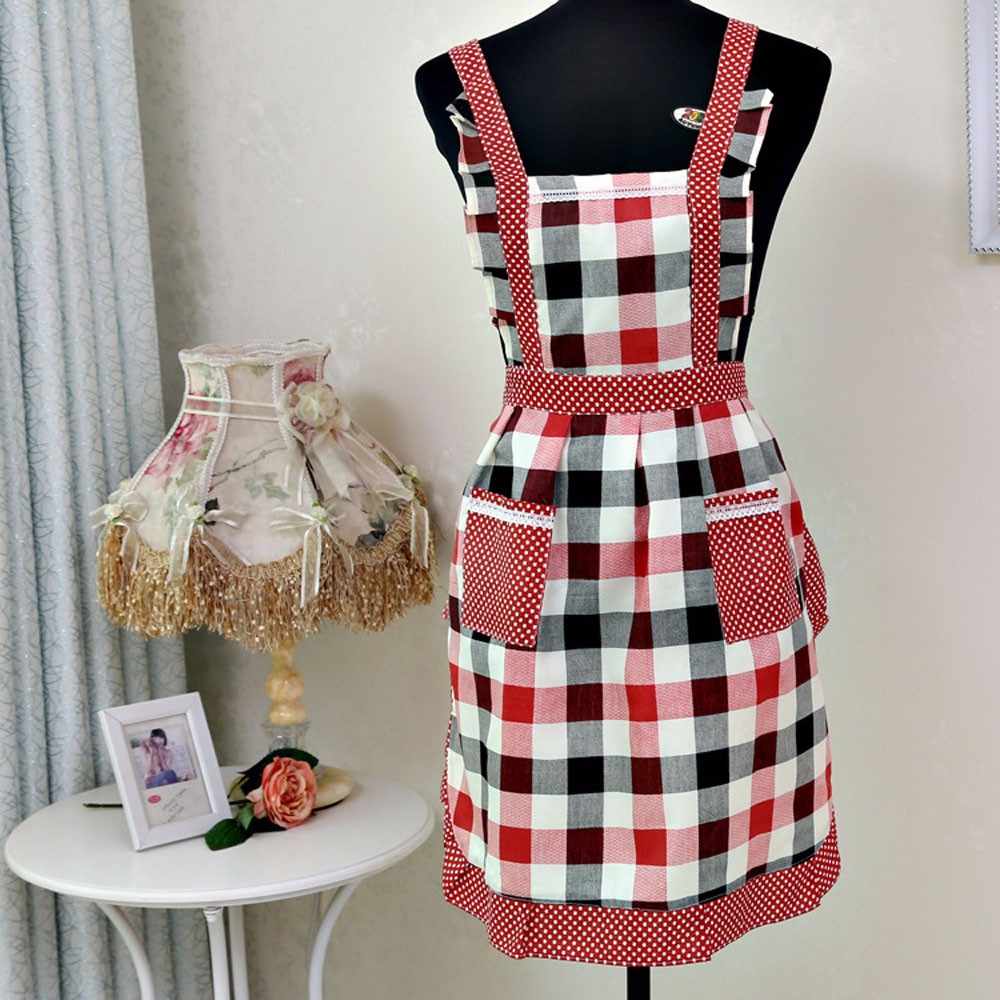 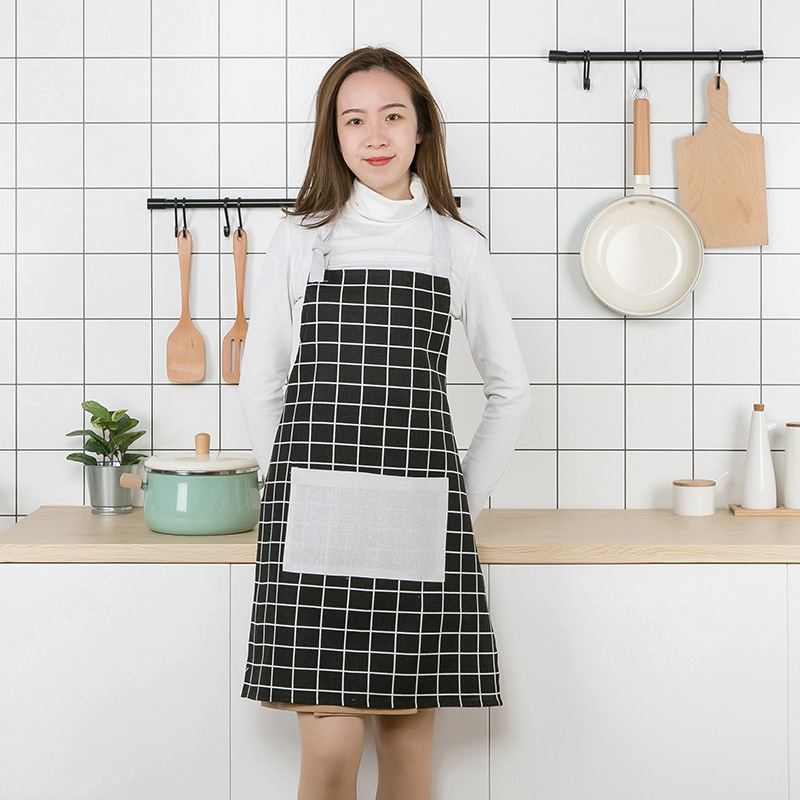 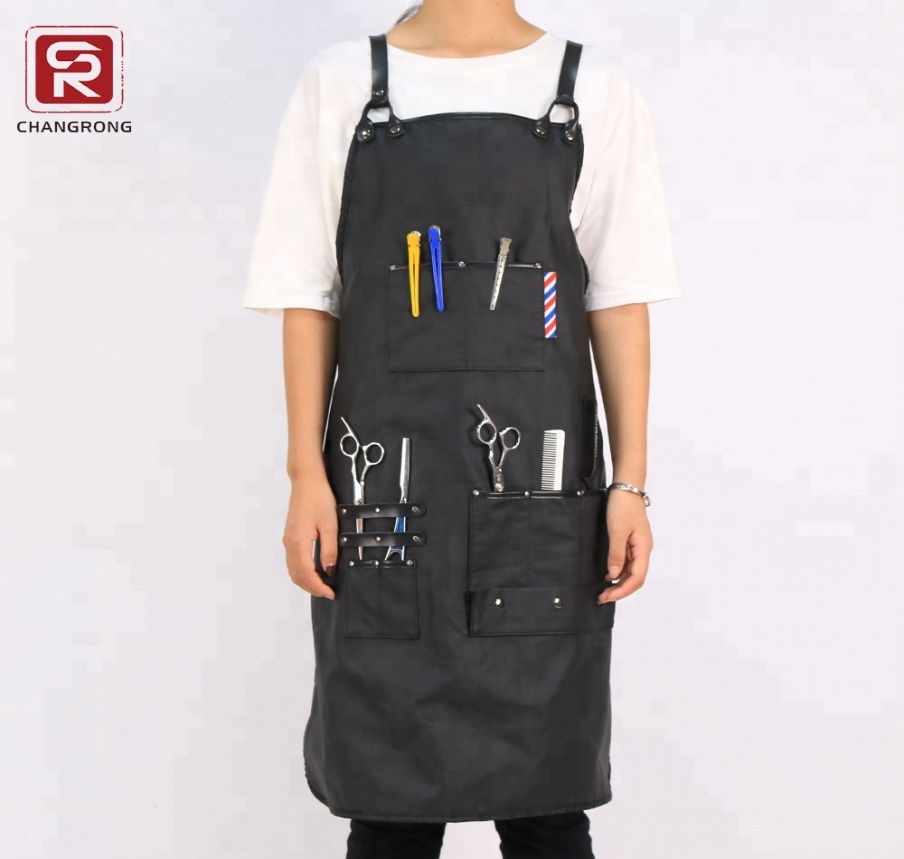 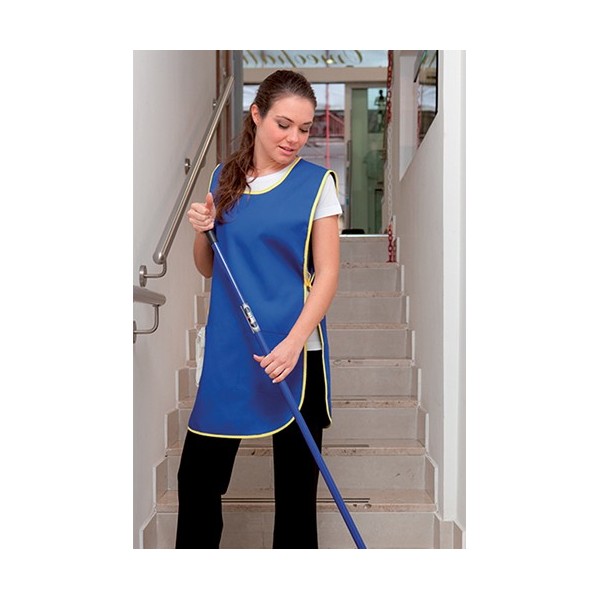 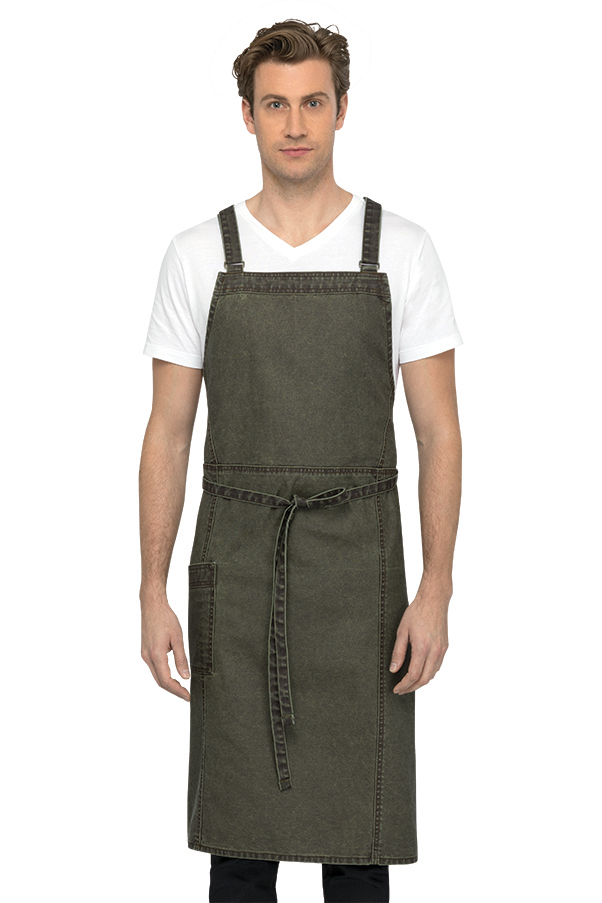 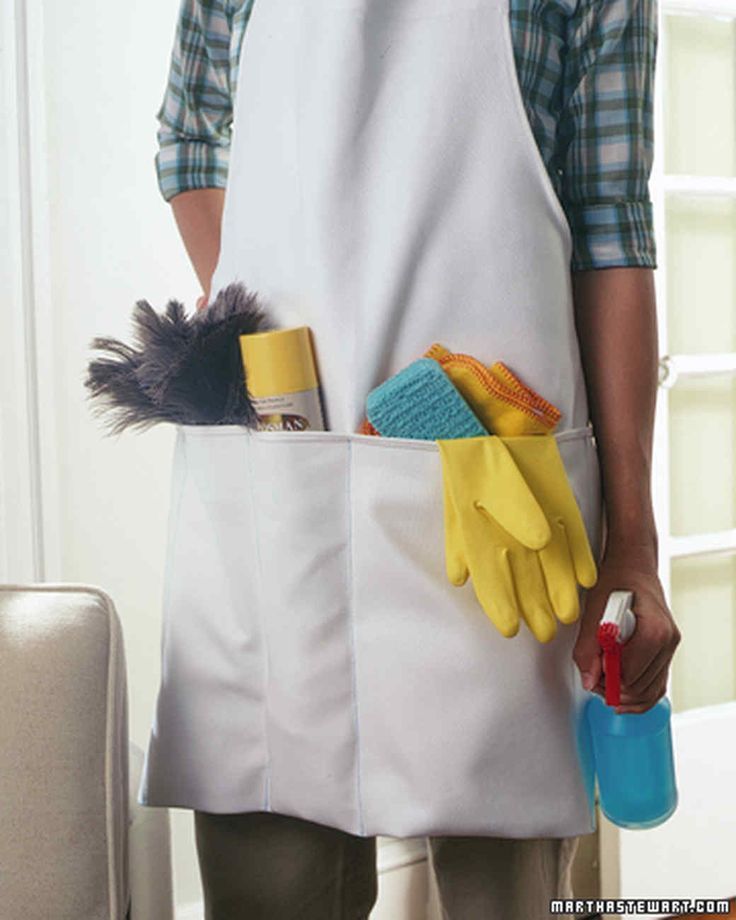 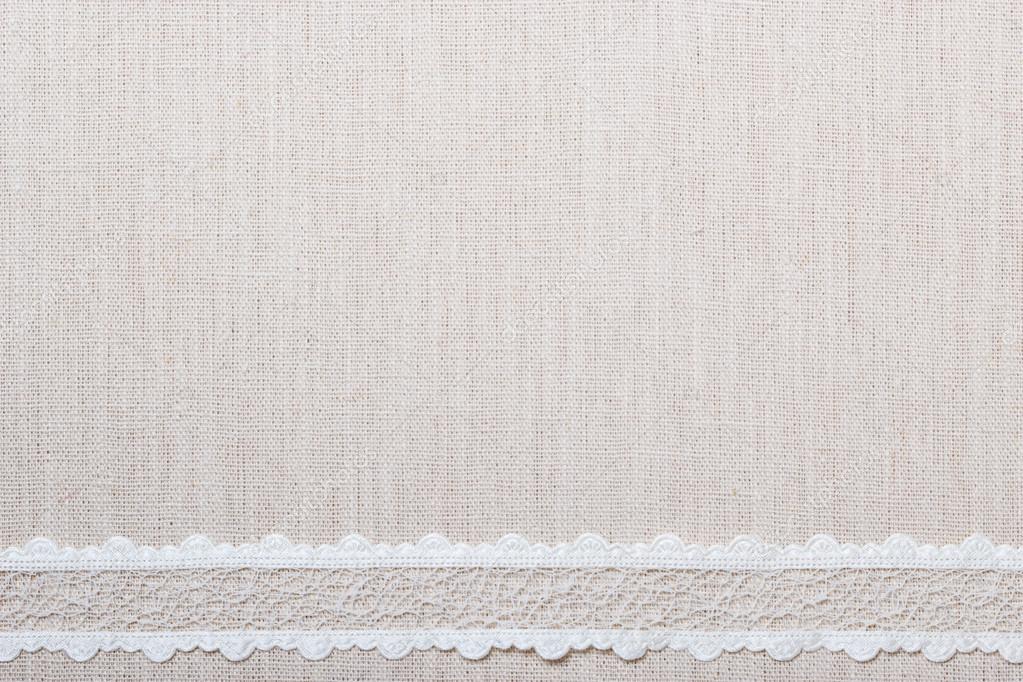 Спасибо за внимание!